Муниципальное казенное дошкольное образовательное учреждение 
«Детский сад №3 п.Теплое» Тепло – Огаревского района  Тульской области
Художественно-экспериментальная деятельность  во  2 младшей группеОтчет о работе клуба по интересам «МИР ВОКРУГ НАС»
Выполнил  воспитатель:   Галицкая Елена Валерьевна
Актуальность  художественно-экспериментальной деятельности

        Художественно-эстетическое развитие - важнейшая сторона воспитания ребенка. Оно способствует обогащению чувственного опыта , эмоциональной сферы личности, влияет на познание нравственной стороны действительности, повышает познавательную активность. Художественно-экспериментальная деятельность, как составляющая художественно-эстетического развития, способствует воспитанию у  малышей всех вышеперечисленных  положительных качеств, а так же расширяя представления  детей о нетрадиционном использовании в изобразительной деятельности тех или иных материалов, развивает к ней   интерес,  любопытство, полет фантазии, творческое воображение, способность  создавать «красоту» своими руками, овладевая техническими навыками работы с разнообразными изобразительными, природными, бросовыми материалами. Работа с этими материалами учит детей аккуратности, бережному отношению к окружающему миру,   материалам и труду. Таким образом, занятия малышей художественно-экспериментальной деятельностью  оказывает благотворное влияние на развитие личности ребенка.
Цель   клуба по интересам:
       Создать условия для экспериментального освоения разнообразных изобразительных средств в ходе ознакомления с явлениями и предметами окружающего нас мира.
Задачи клуба:

1. Образовательные задачи:
Формировать представления о предметах и явлениях ближайшего окружения детей;
формировать представления о разнообразных – традиционных и нетрадиционных изобразительных средствах; 
формировать технические навыки работы с разнообразными изобразительными материалами, учить аккуратно  ими пользоваться.

2. Развивающие задачи:
Развивать у детей любознательность, эстетическое восприятие окружающих предметов, обогащать их сенсорный опыт.
Развивать детское творчество, креативность, мелкую моторику рук, речь, интерес к изодеятельности – художественному экспериментированию.

3. Воспитательные задачи:
Воспитывать доброту, внимательное отношение к родителям и близким людям, бережное отношение к окружающему миру природы, чувство привязанности к ним.
В работе с детьми  используются  следующие нетрадиционные техники изобразительной деятельности: 

Рисование пальчиками
Рисование ладошкой
Рисование ватной палочкой (точечный рисунок)
Тычок  жесткой полусухой кистью
Поролоновые рисунки
Оттиск раскрашенным листом
Ниткография
Объемные аппликации
Скатывание ваты, бумаги
Коллажи и  так далее
Занятия в клубе по интересам
Рисование пальчиками 
«Картинка про лето». 
Цель: Развивать мелкую моторику рук, координацию движений, чувство цвета.
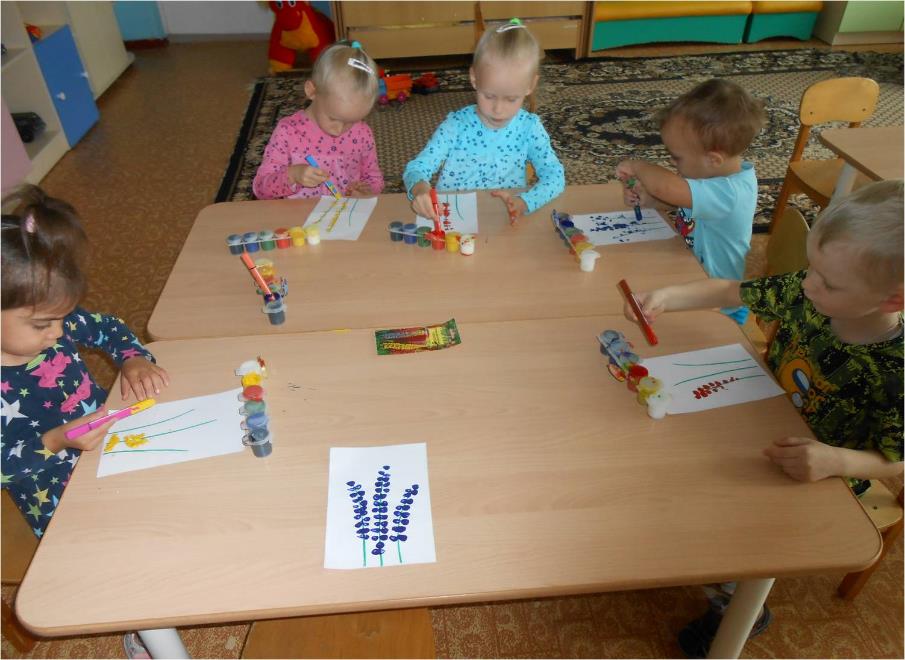 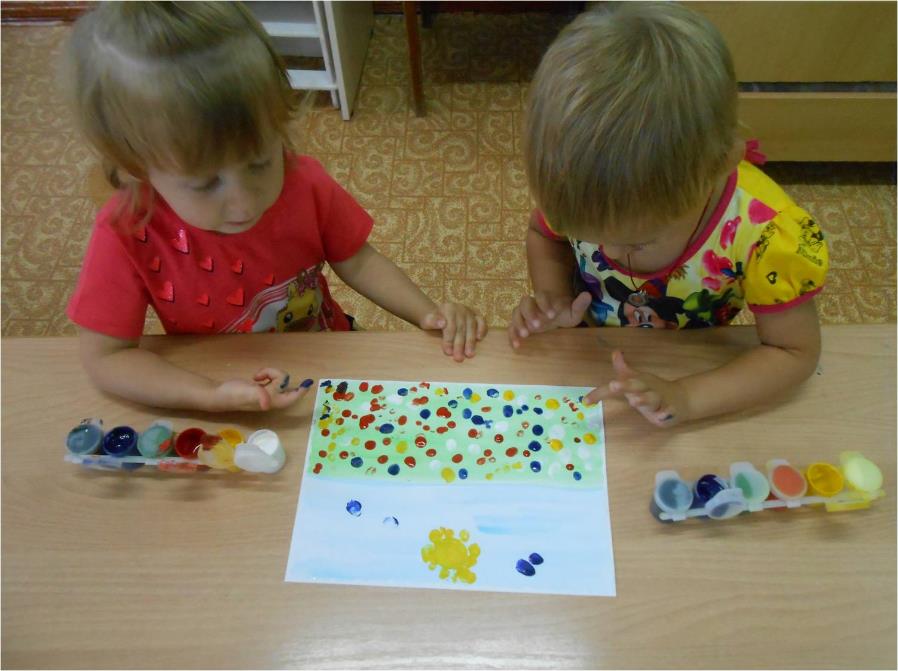 Рисование штампами 
«Цветочки на лужочке».
Развивать у детей образное мышление, координацию движений, глазомер, эстетическое восприятие, аккуратность.
Рисование штампами «Божья коровка».
Цель:  Закреплять у детей представления о насекомых родного края. Учить изображать силуэт божьей коровки с помощью штампа половинкой яблока, дополнять рисунок характерными деталями,
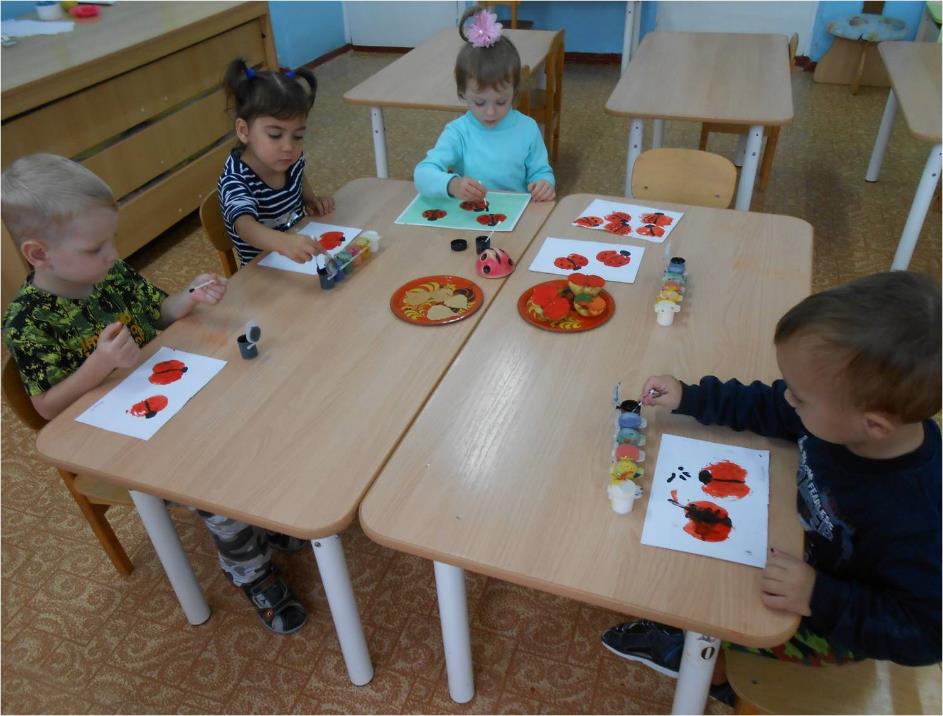 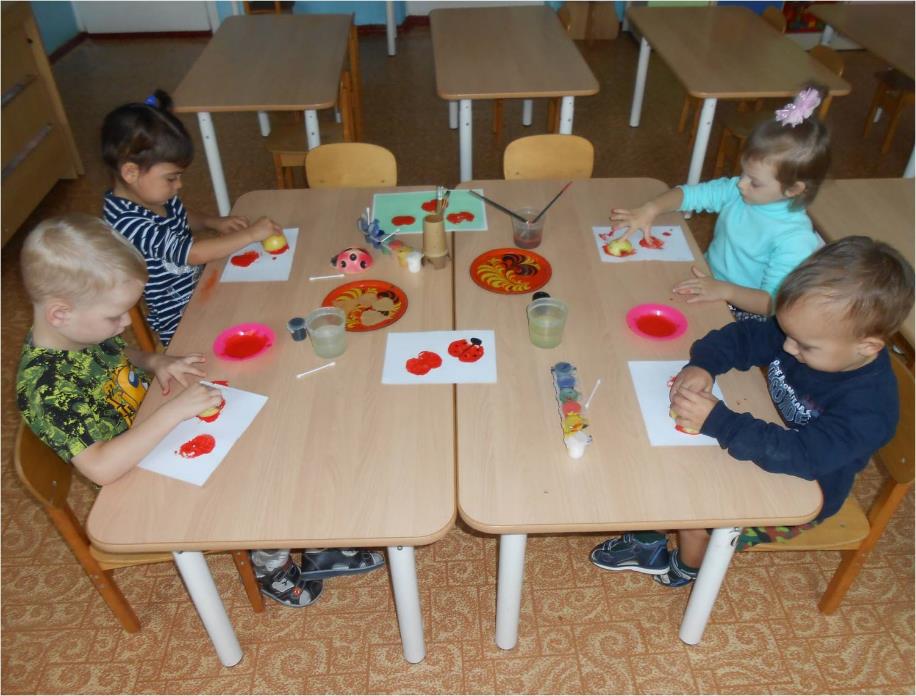 нанося на спинку  насекомого  точки ватной палочкой. Развивать интерес к изобразительной деятельности, знакомить с разнообразием изобразительных средств.
«Веселая сороконожка».
Цель: Учить детей изображать предметы путем примакивания ладошкой. Формировать навык коллективной работы. Расширять представления об изобразительных средствах.
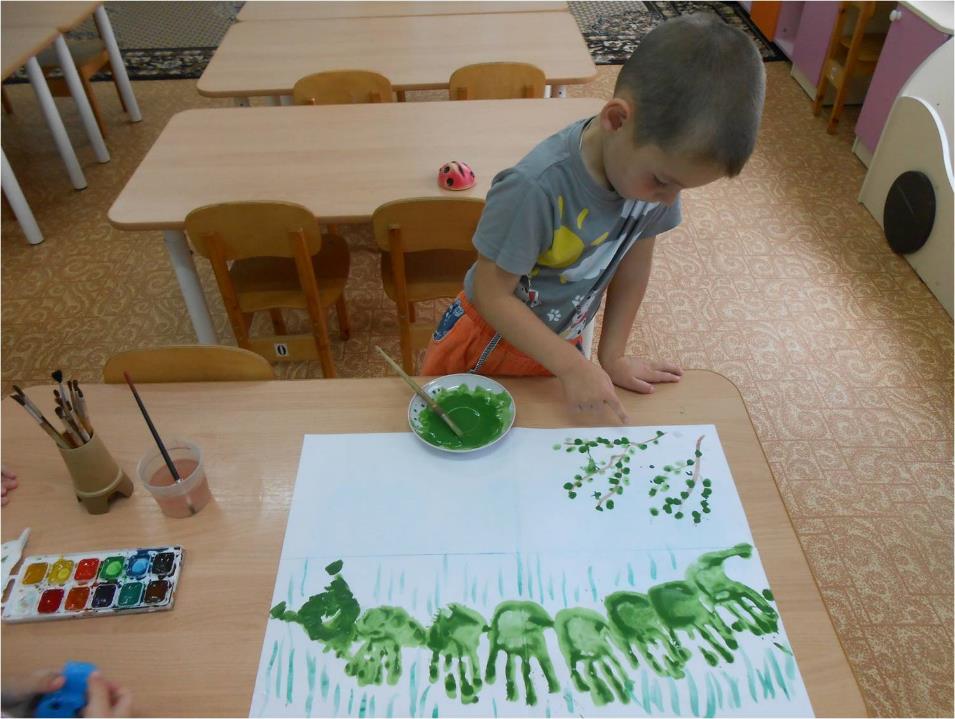 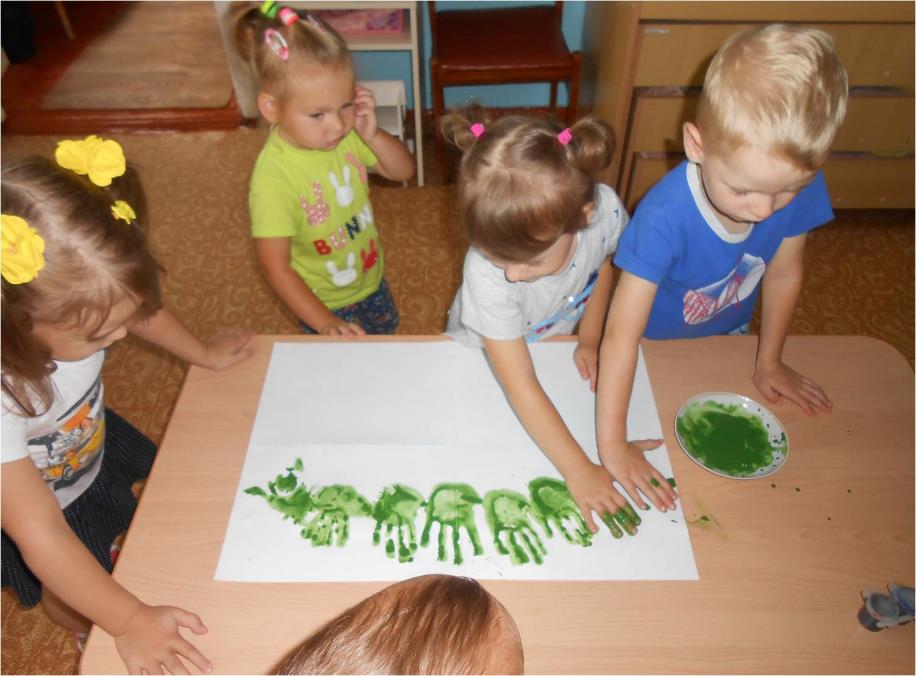 Развивать интерес к изобразительной деятельности, детское творчество, координацию движений.
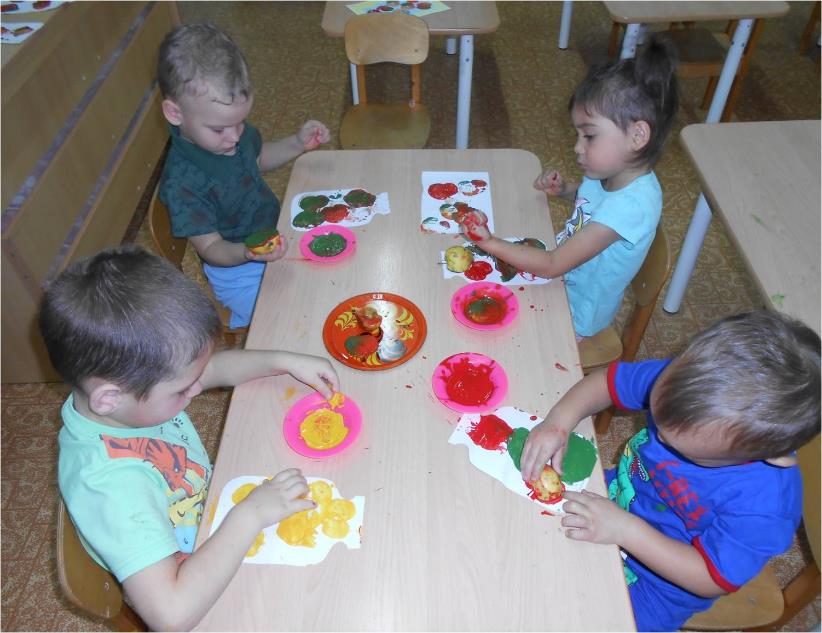 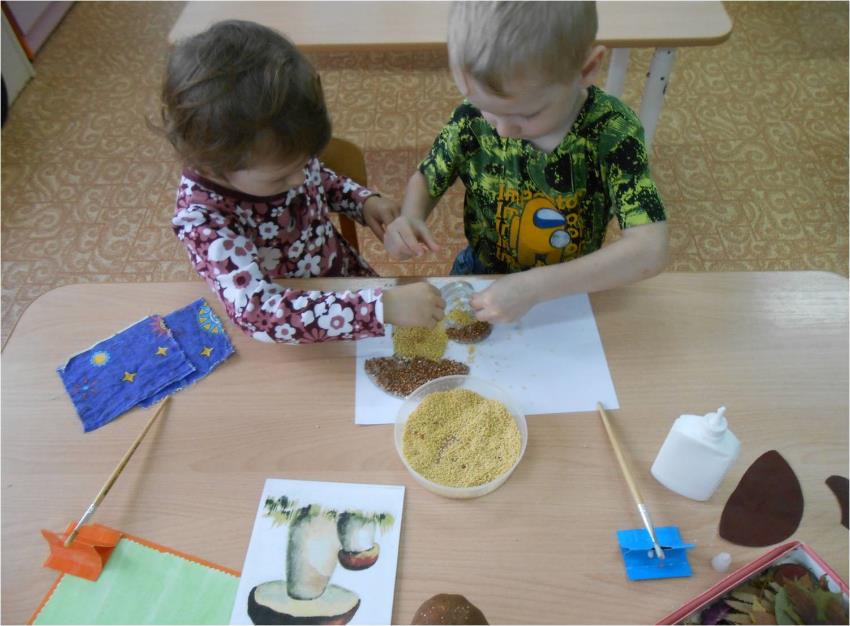 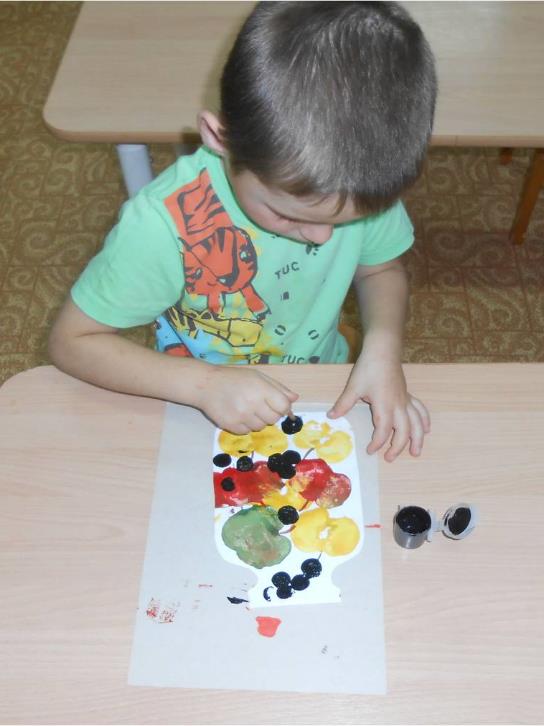 Рисование штампами «Осенние дары природы»
Аппликация с использованием круп  «Грибочки»
«Осеннее солнышко».
Цель: Учить детей закрашивать силуэты кленовых листочков, собирать их в единую композицию, формируя образ солнца. Развивать образное мышление, чувство цвета, творческое воображение, аккуратность.
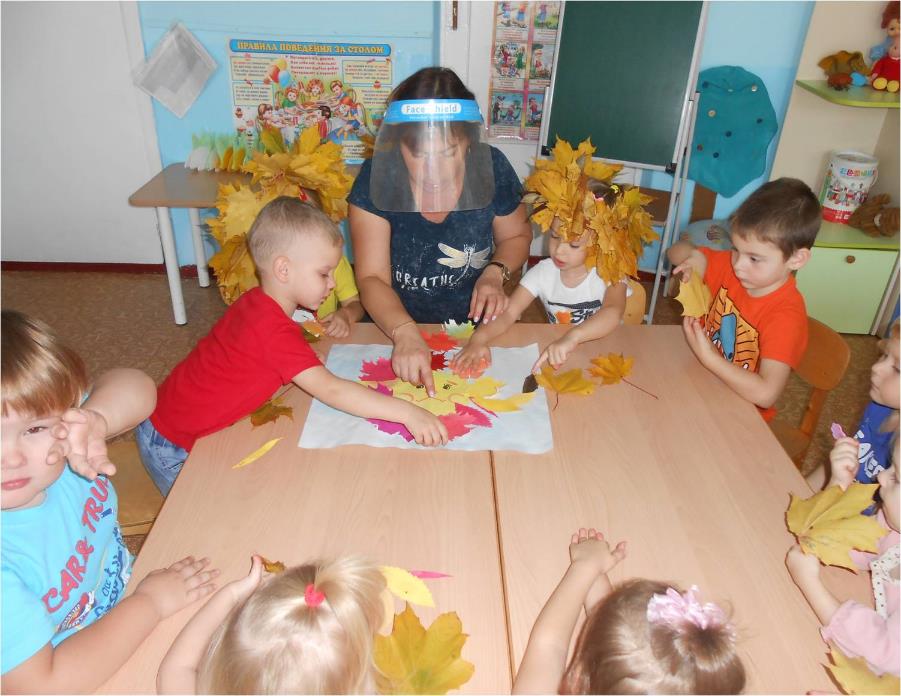 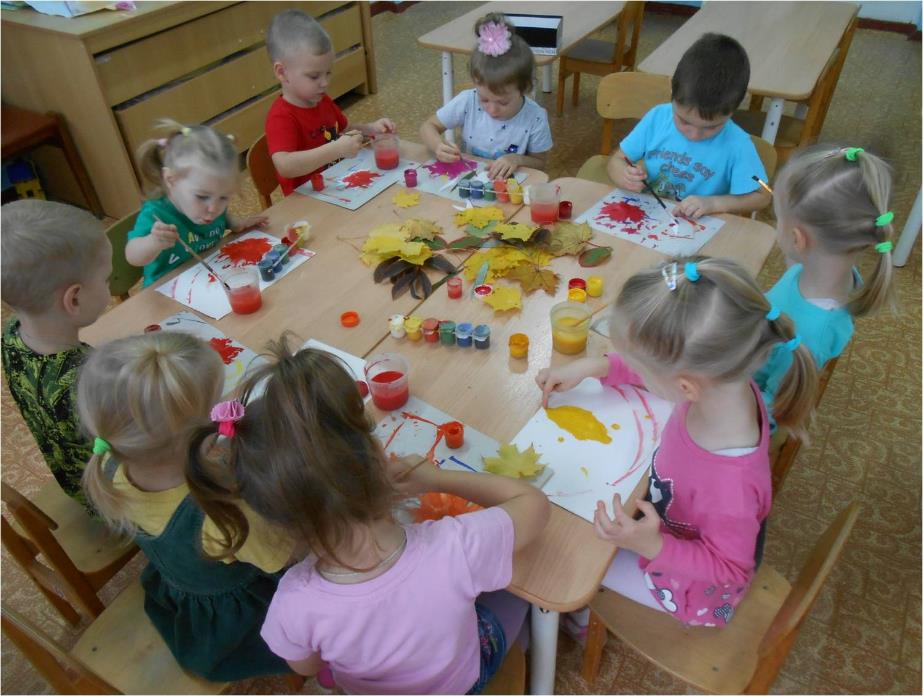 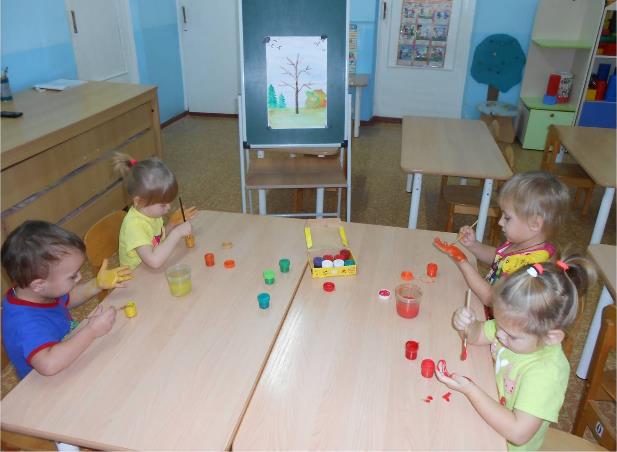 Аппликация с использованием засушенных листьев 
«Веточка рябины».
Рисование ладошкой 
«Осеннее дерево».
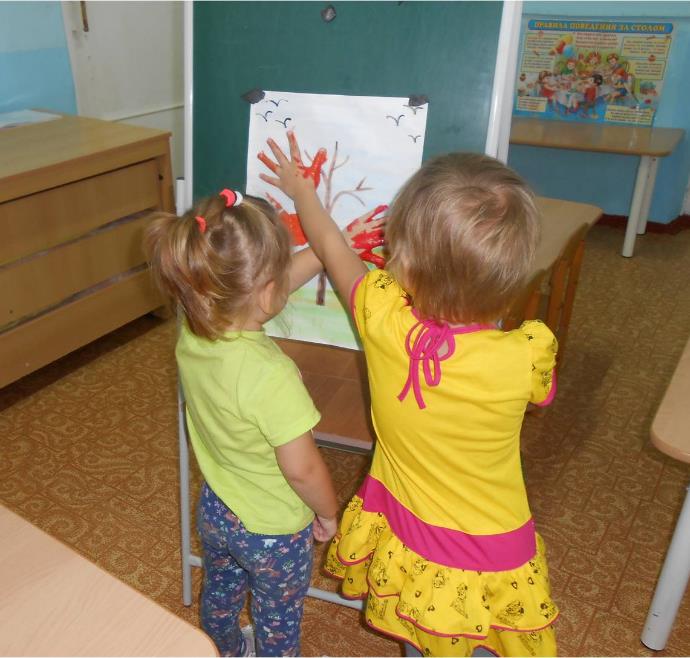 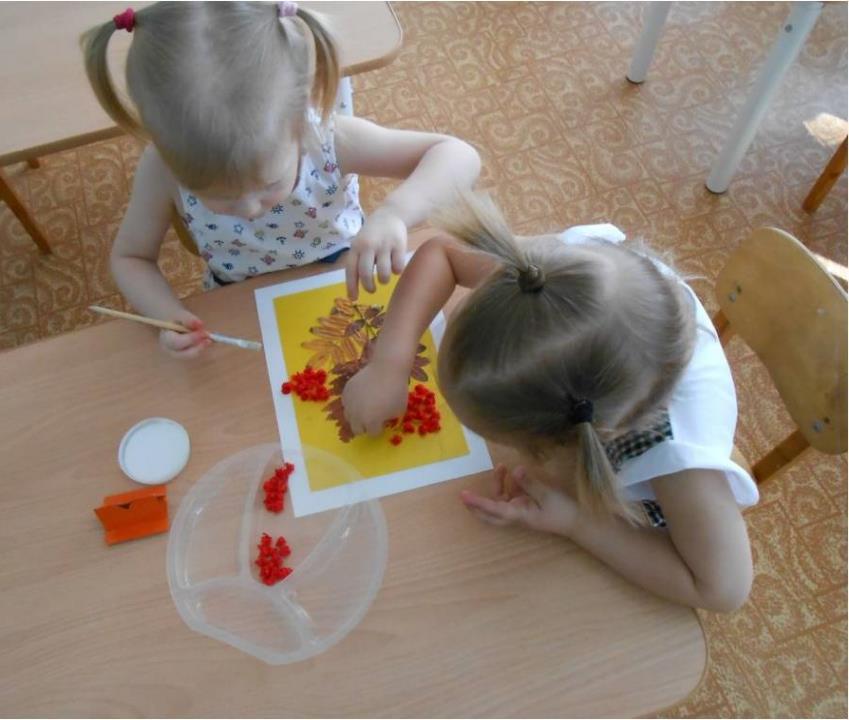 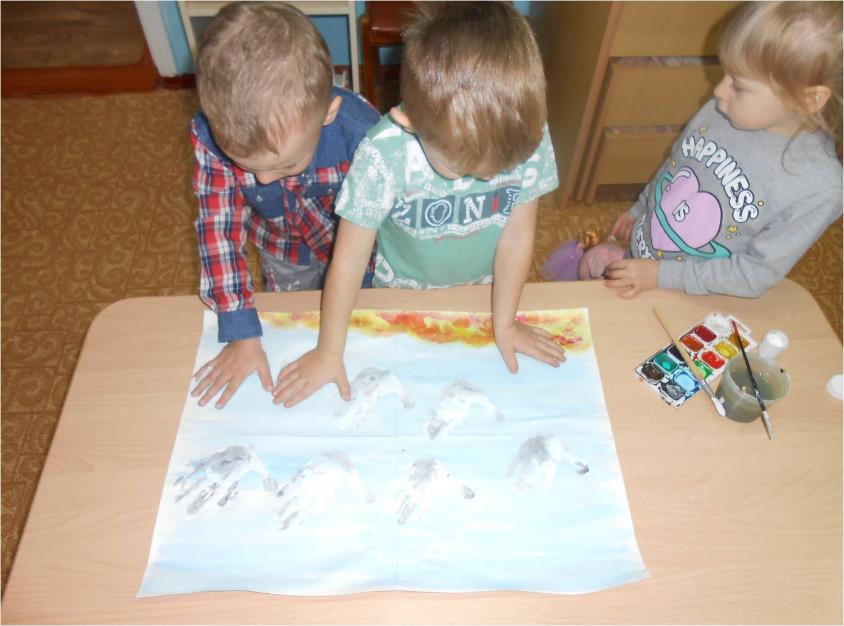 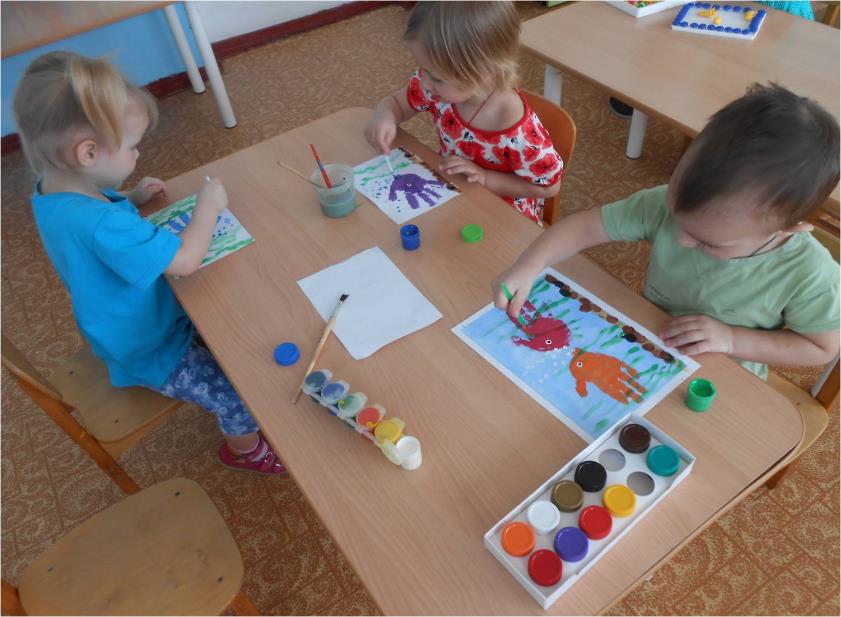 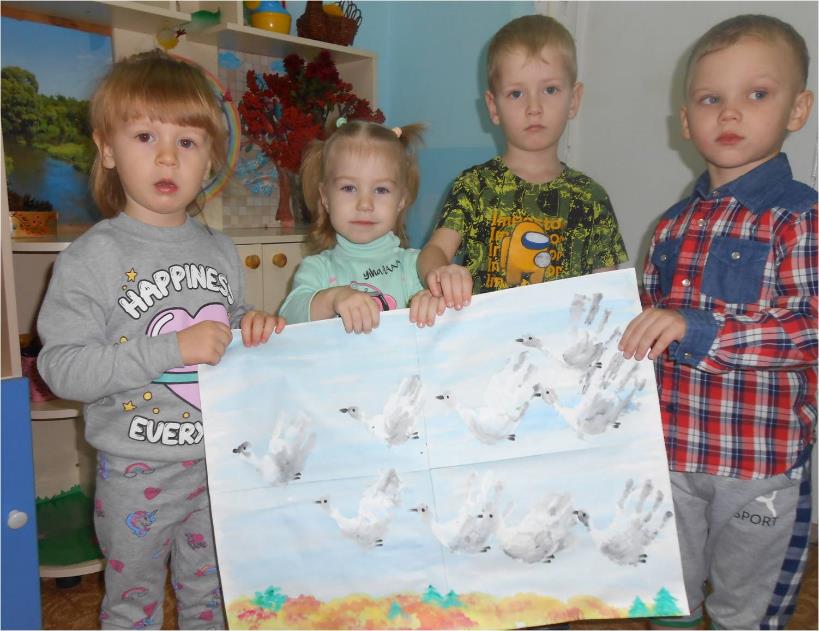 Коллективная работа 
«Гуси улетают в теплые края».
Рисование 
«Рыбки в аквариуме».
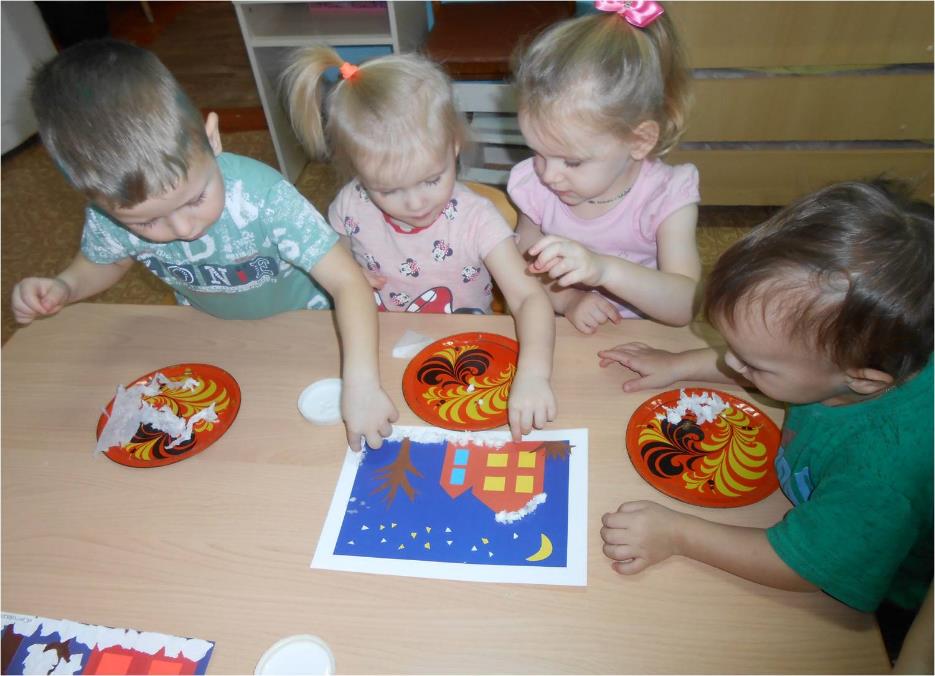 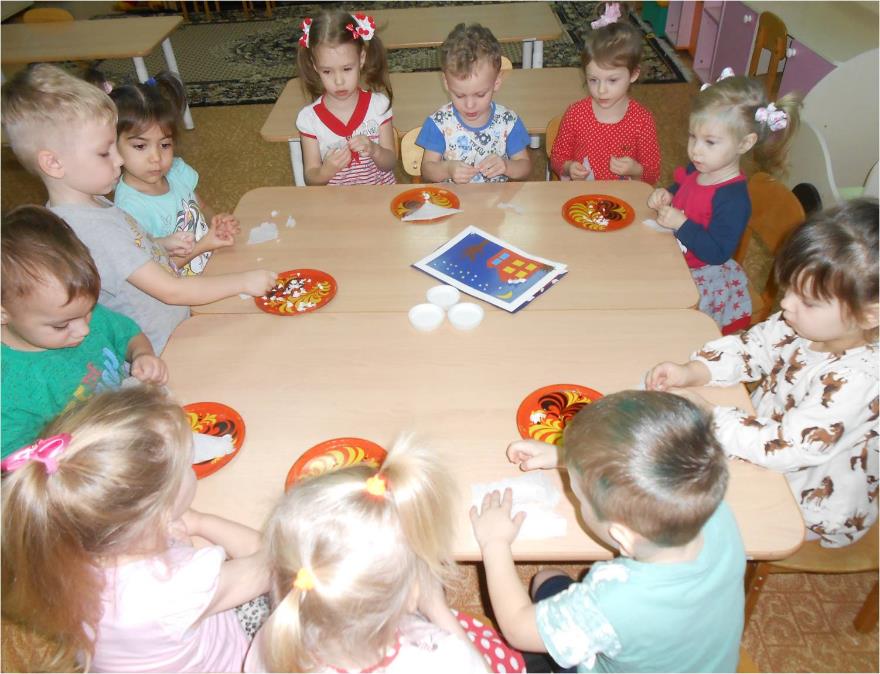 Обрывная аппликация «Первый снег».
Цель: Учить детей отрывать небольшие кусочки бумаги, скатывать их в шарики, аккуратно приклеивать на заготовку, создавая художественный образ падающего снега. Развивать интерес к изобразительной деятельности.
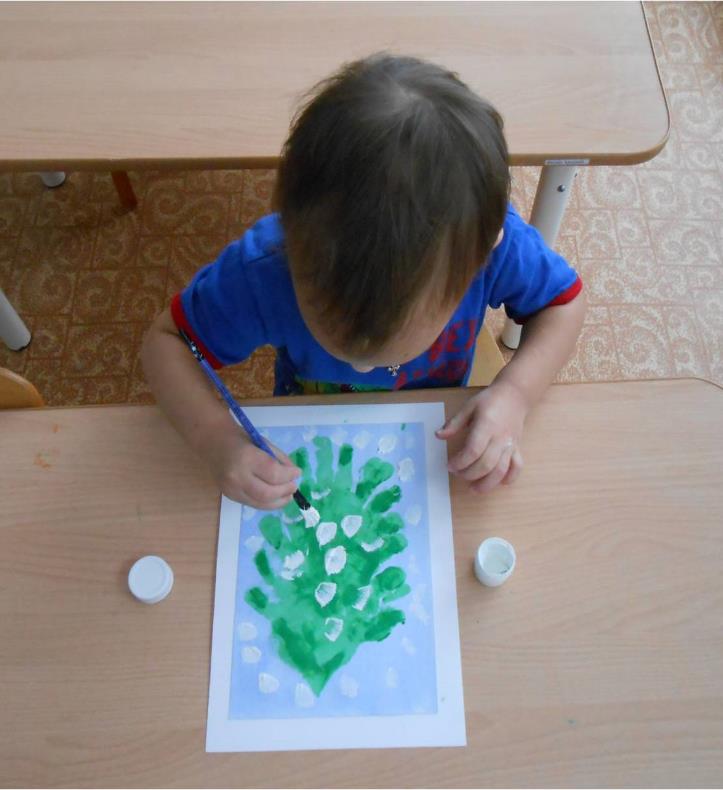 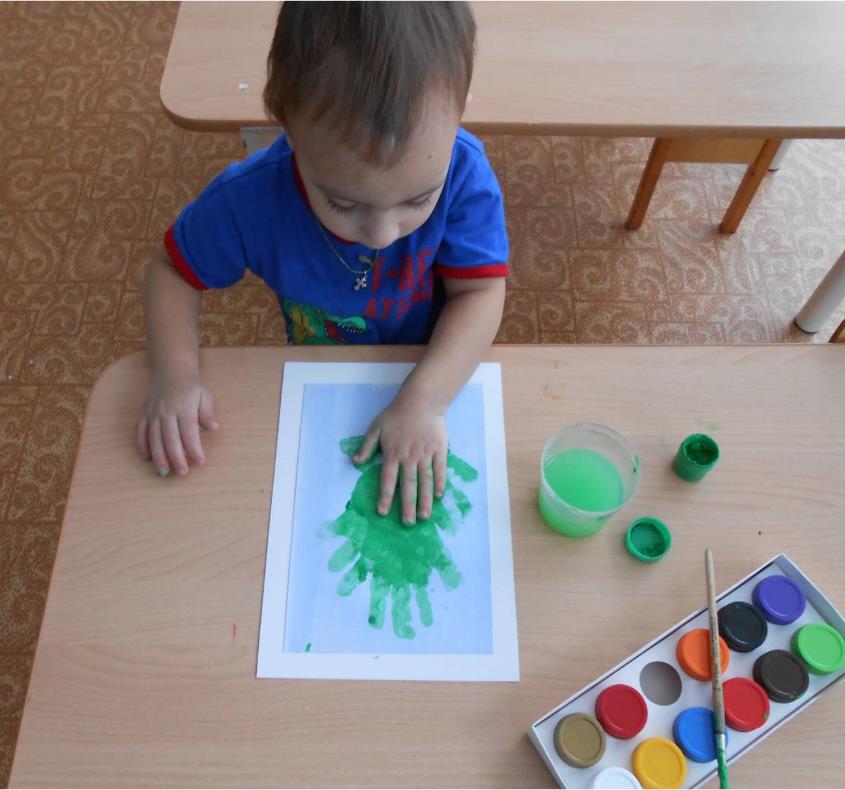 Печатание ладошкой «Елочка красавица».
Цель: Учить детей создавать образ елочки путем печатания ладошкой. Развивать образное мышление, детское творчество.
Тычок полусухой жесткой кистью «Зайчишка». 
Цель: Совершенствовать умение детей в различных изобразительных техниках. Учить наиболее выразительно отображать в рисунке облик животных. Развивать чувство композиции.
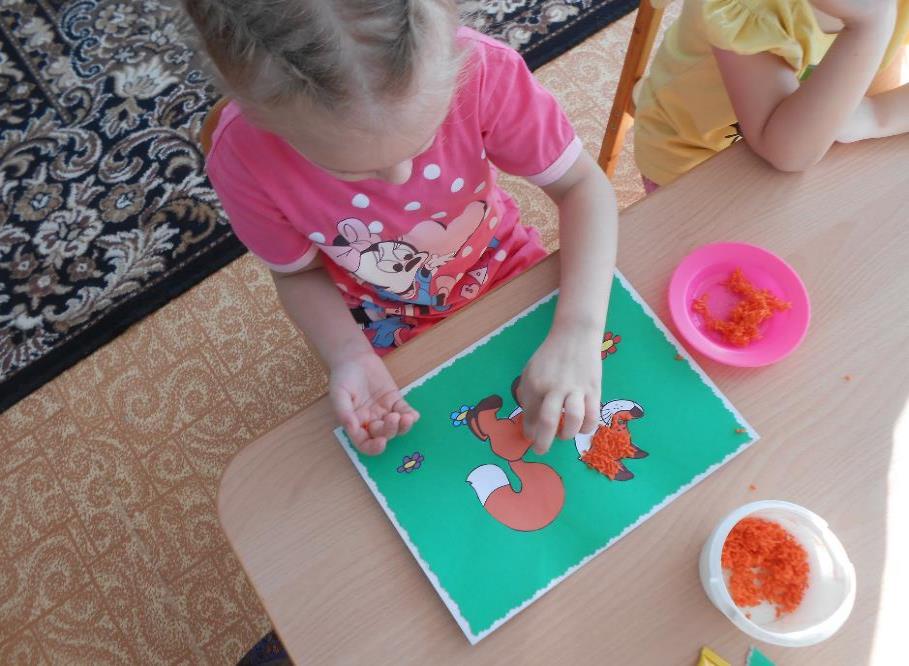 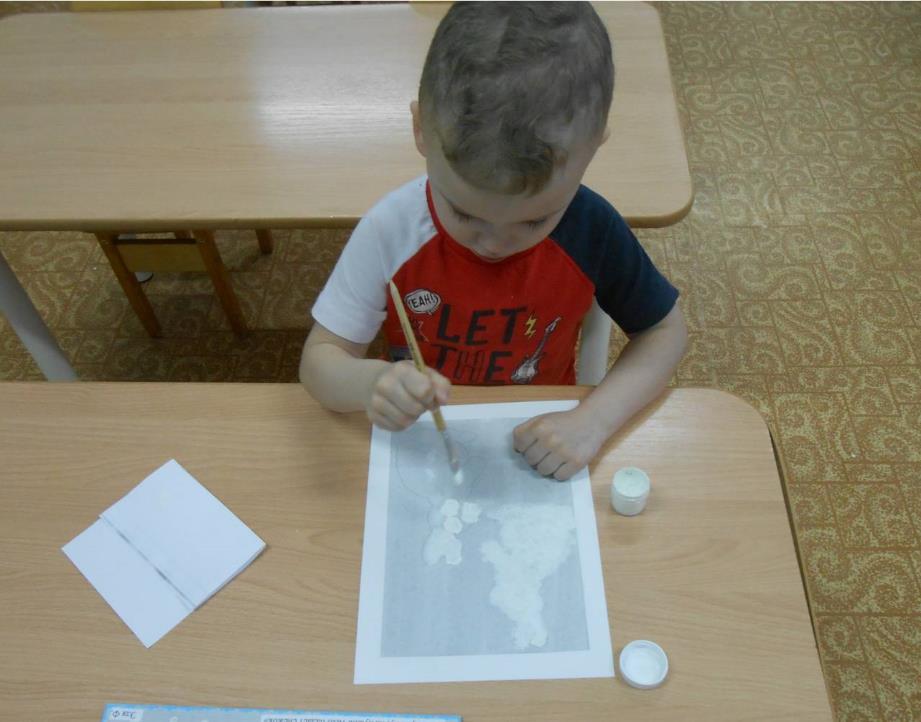 Аппликация с использованием шерстяных ниток «Рыжая лисица»
 Цель: Развивать мелкую моторику рук, технические навыки работы с клеем. Воспитывать доброту, бережное отношение к животным.
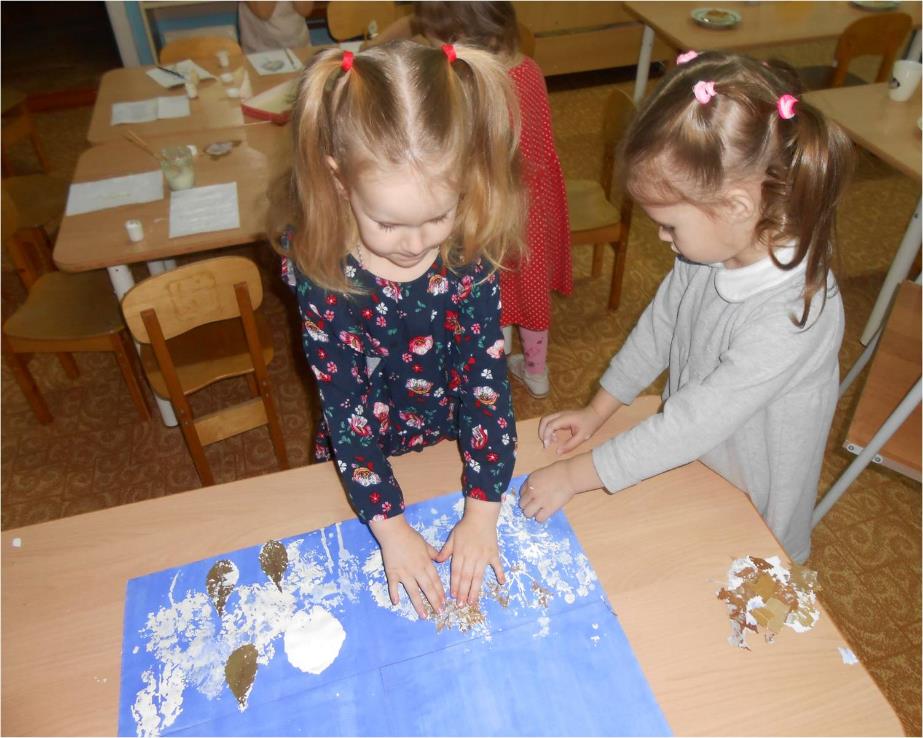 Коллективная работа 
 «В январе, в январе много снега на дворе.»
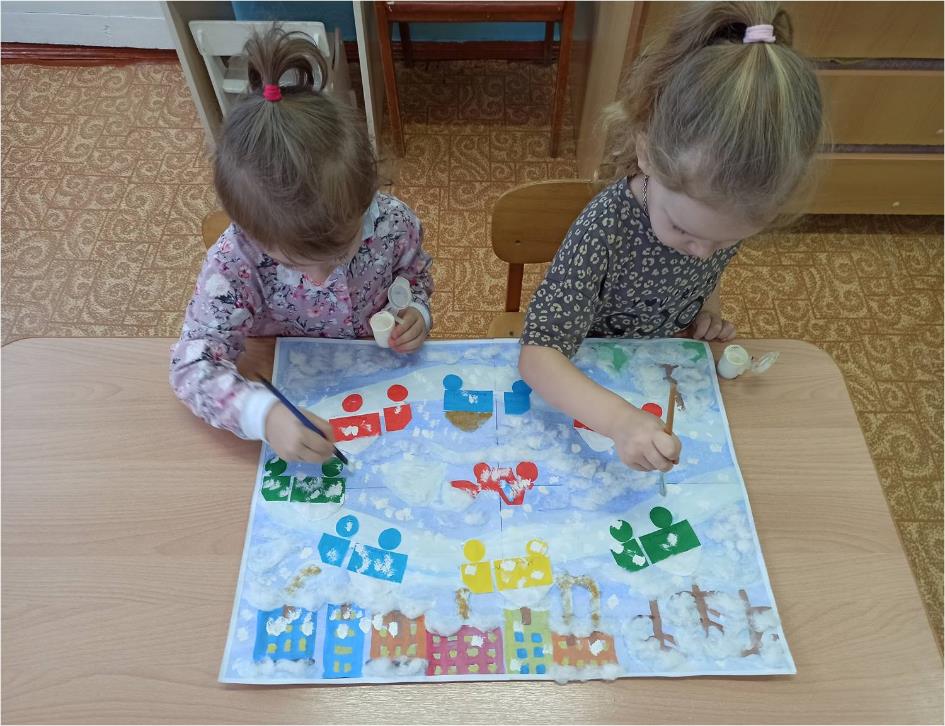 Печатание засушенными листьями 
«Зимушка хрустальная».
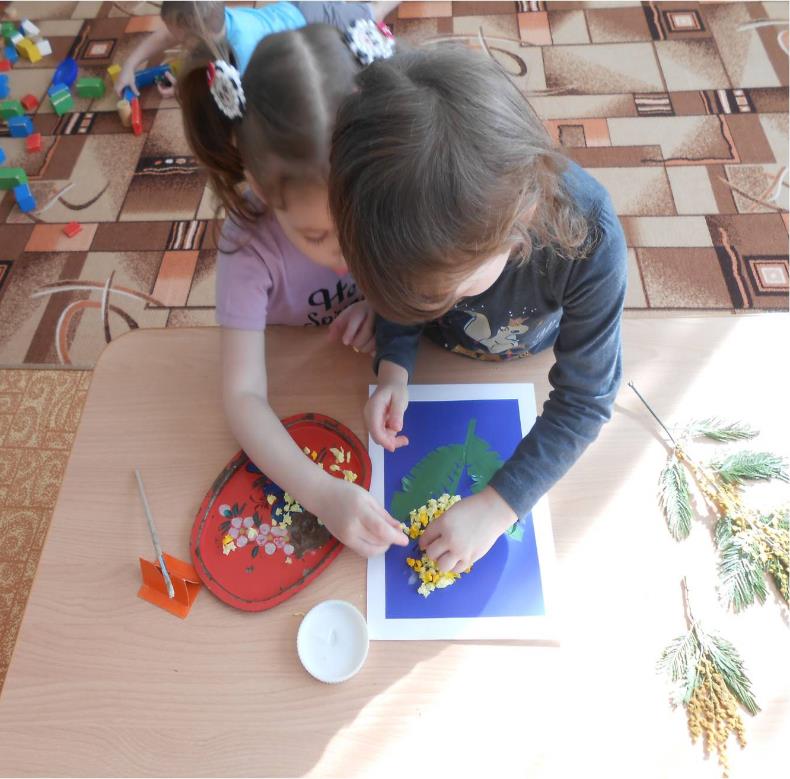 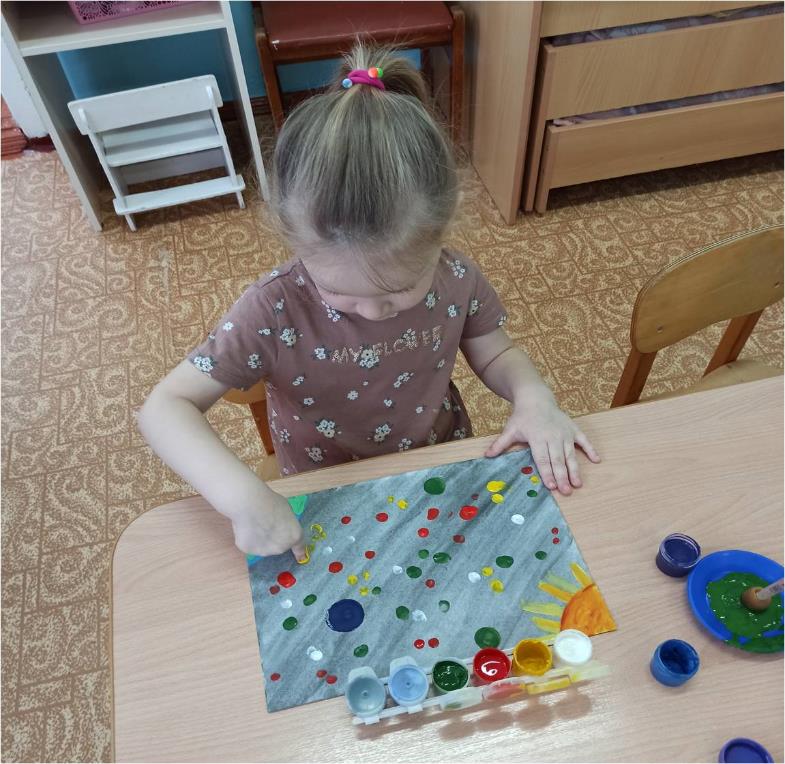 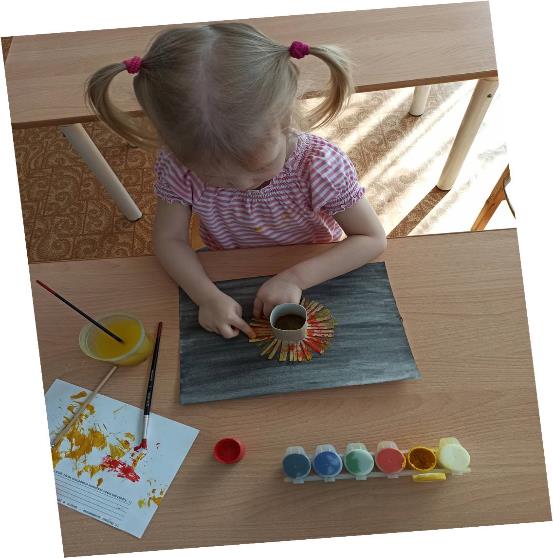 Аппликация 
«Веточка  мимозы».
Рисование
«Просто космос».
Дети с удовольствием участвуют в изготовлении поделок с использованием в работе разнообразных изобразительных средств и подручного материала и радуются результатам  своего труда.
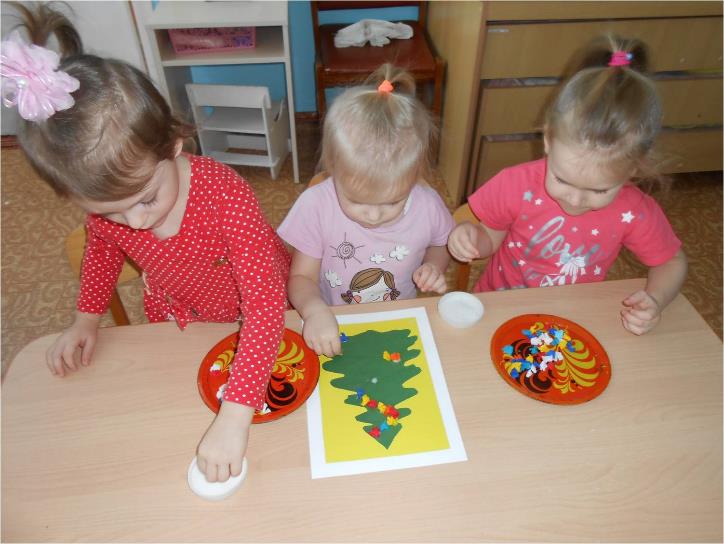 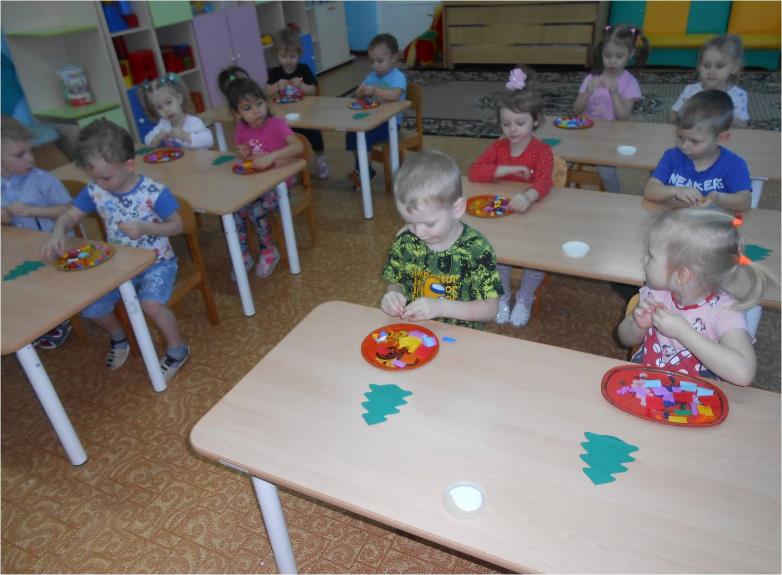 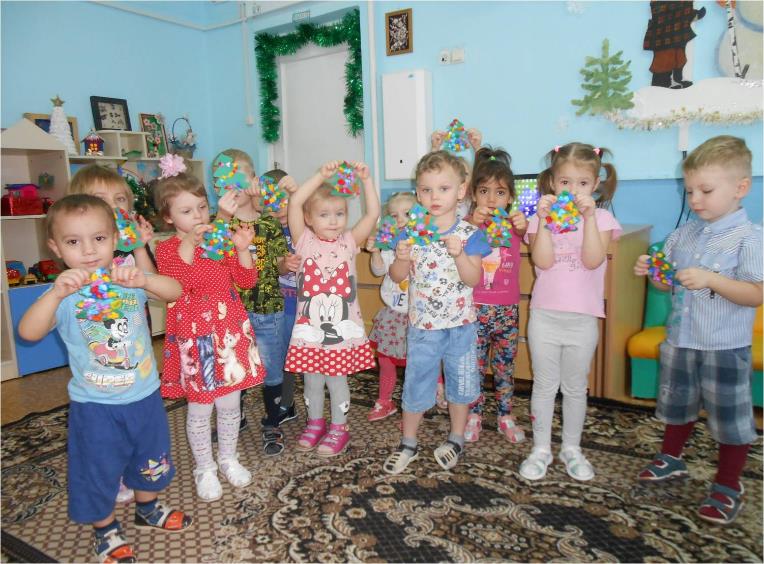 В группе регулярно оформляются итоговые выставки детских работ,  изготовленных на занятиях  клуба, с целью ознакомления родителей  с творчеством их детей.
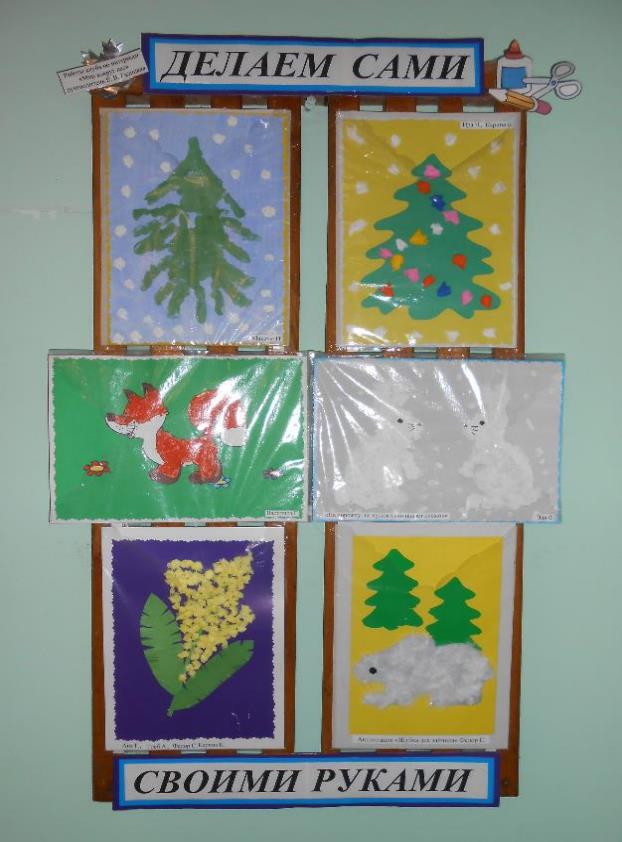 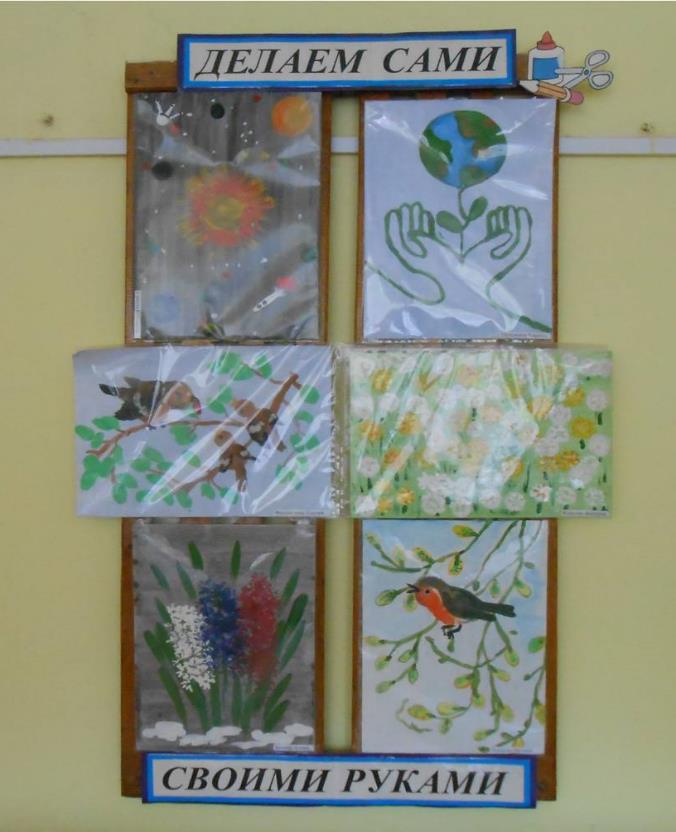 СПАСИБО ЗА ВНИМАНИЕ!